https://www.facebook.com/AplikovaneVedy/
http://www.fm.tul.cz/avi
https://www.facebook.com/AplikovaneVedy/
http://www.fm.tul.cz/avi
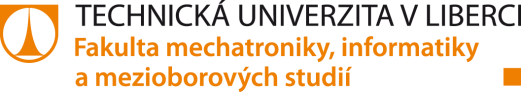 Proč
aplikované vědy?
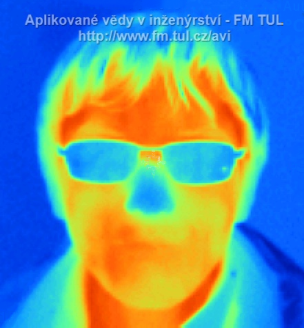 Proč studium 
v liberci?
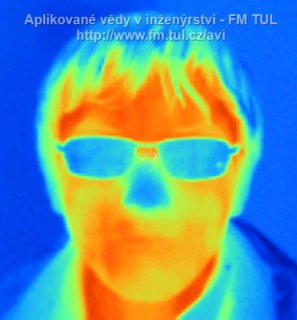 Aplikované vědy 
v inženýrství
Konečně dobrý bakalářský 
i magisterský studijní program
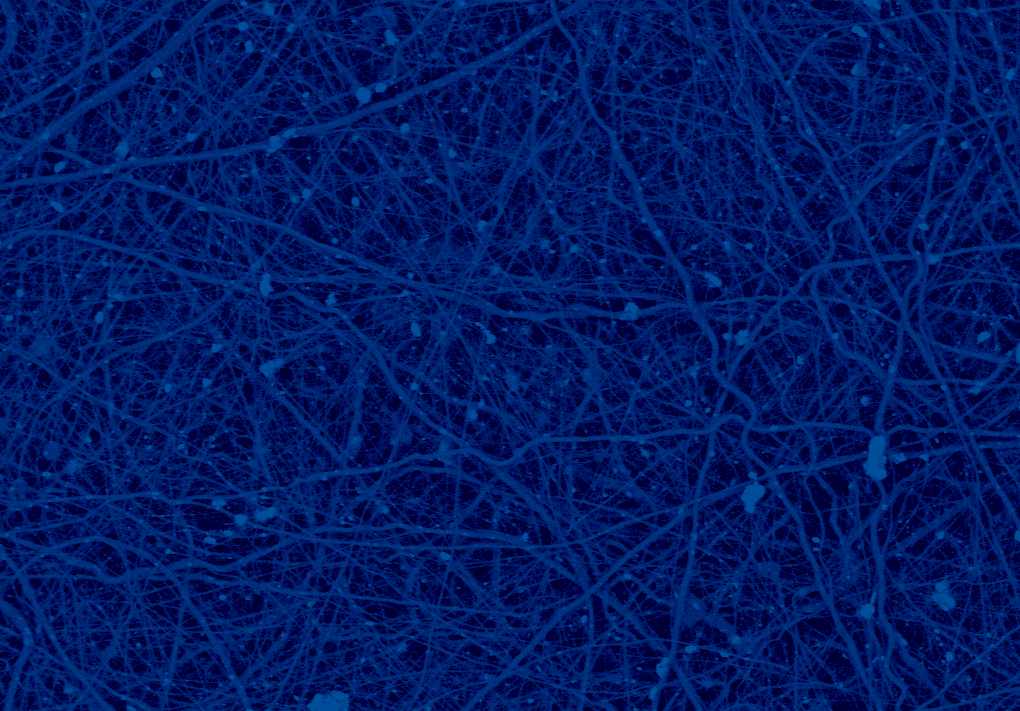 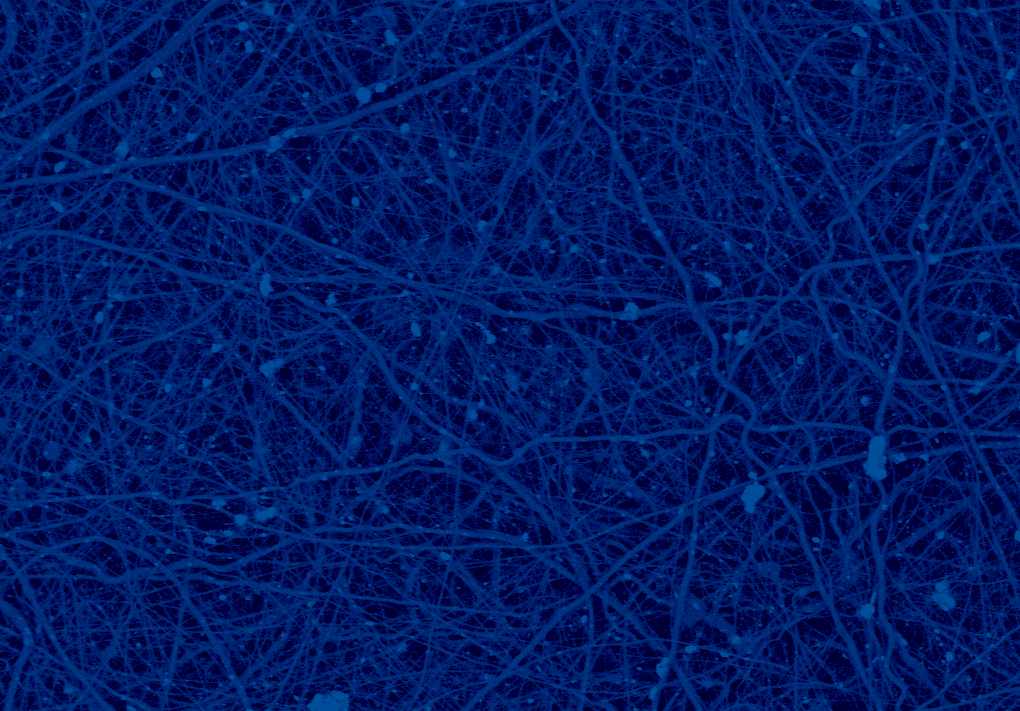 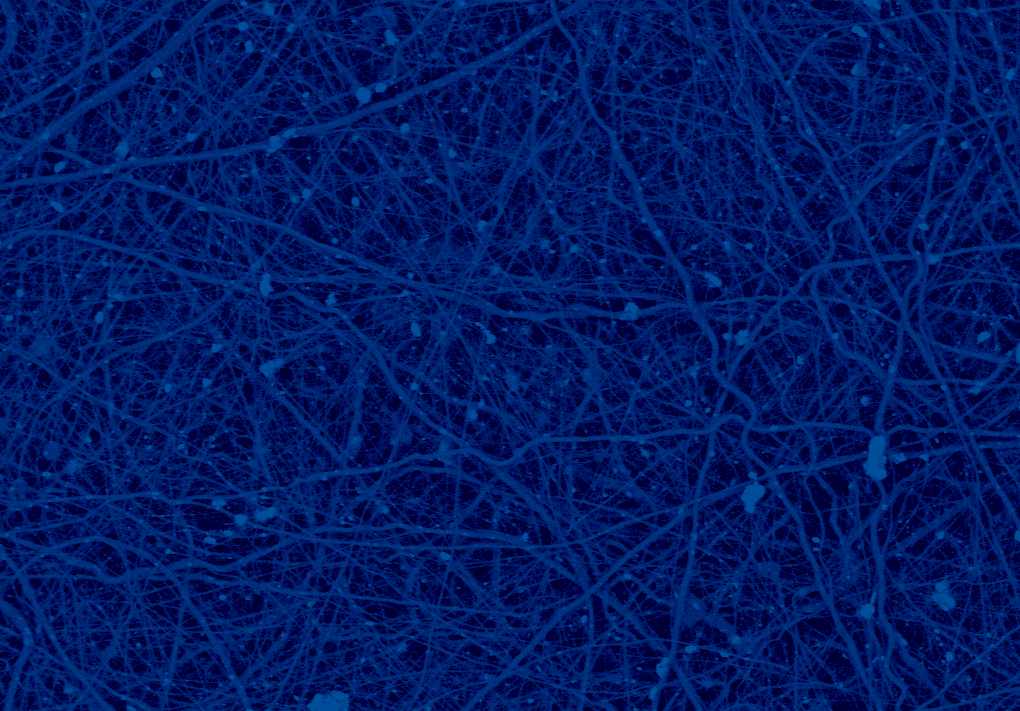 Krásné město obklopené lesy a horami
Kolej roku 2015, 2. místo 2015
Účast na studentských konferencích, podíl na výzkumu a vývoji
Výborné možnosti sportovního vyžití (lyžování, turistika, plavání…)
Kulturní příležitosti (divadla, kluby, spolky…)
Protože špetka praxe vydá za tunu teorie (Bookerův zákon).
Přednášející jsou respektovanými odborníky i pedagogy.
Zúčastníte se stáže ve firmě, nebo výzkumné instituci u nás, či v zahraničí.
 Poznáte špičkové technologie používané v progresivních výrobních oborech.
Po úspěšném absolvování studia budete mít skvělou šanci na uplatnění ve špičkovém průmyslu.
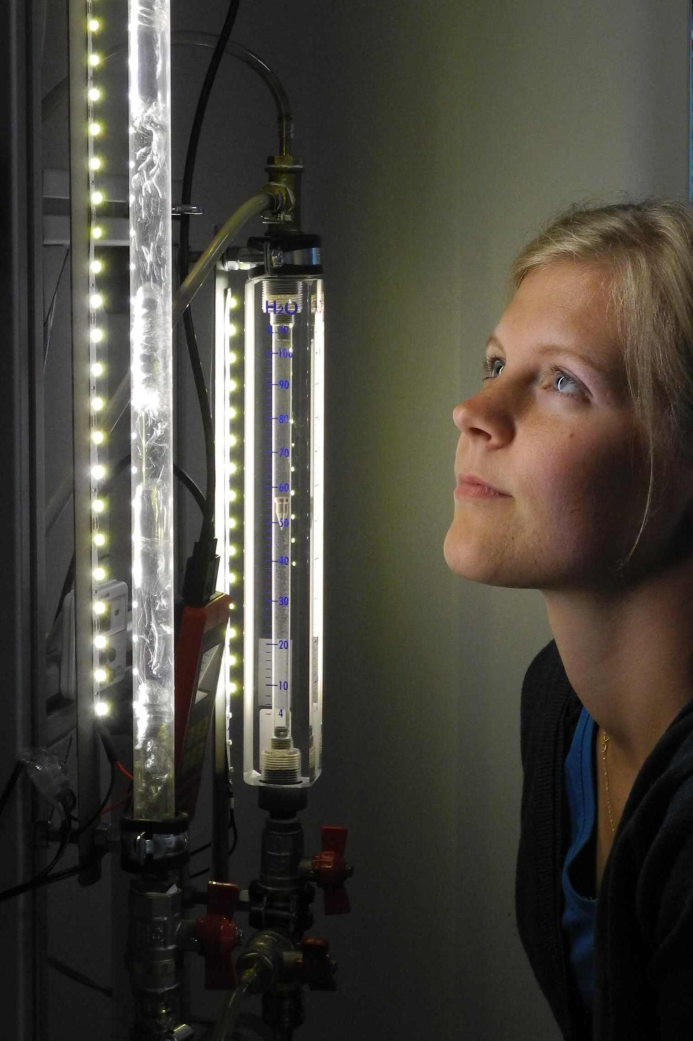 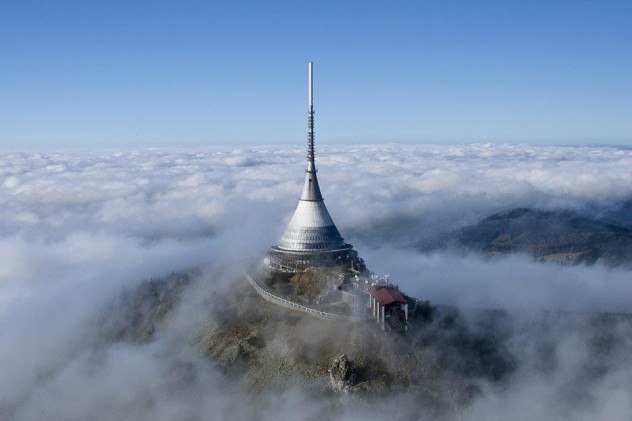 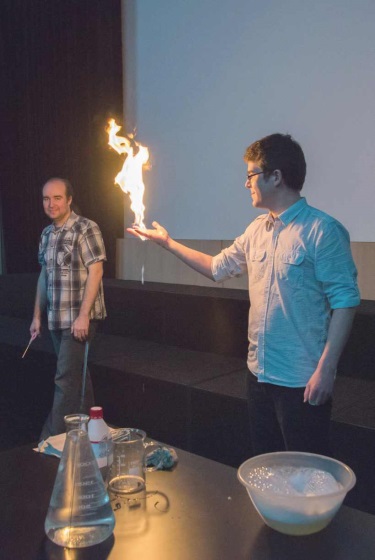 Optické a laserové technologie a měření
Charakterizace optických soustav
Aplikace optiky v průmyslu, medicíně a výzkumu
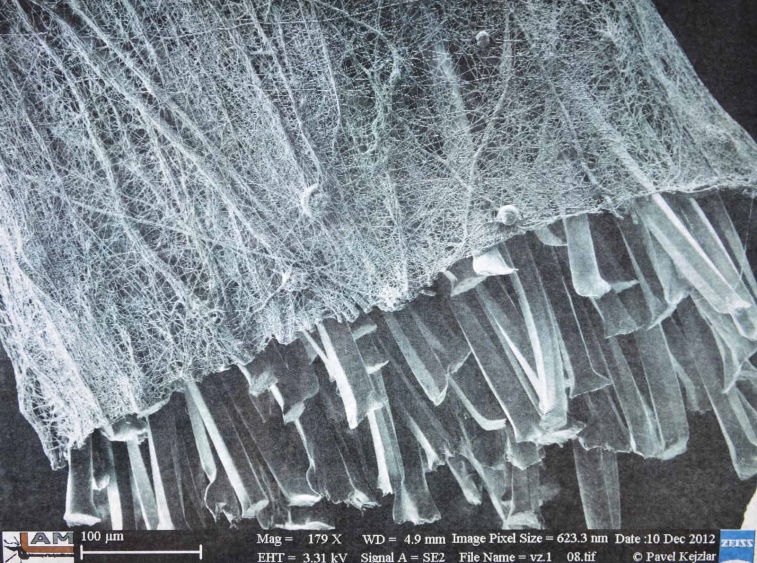 Jaké oblasti si můžete vybrat?
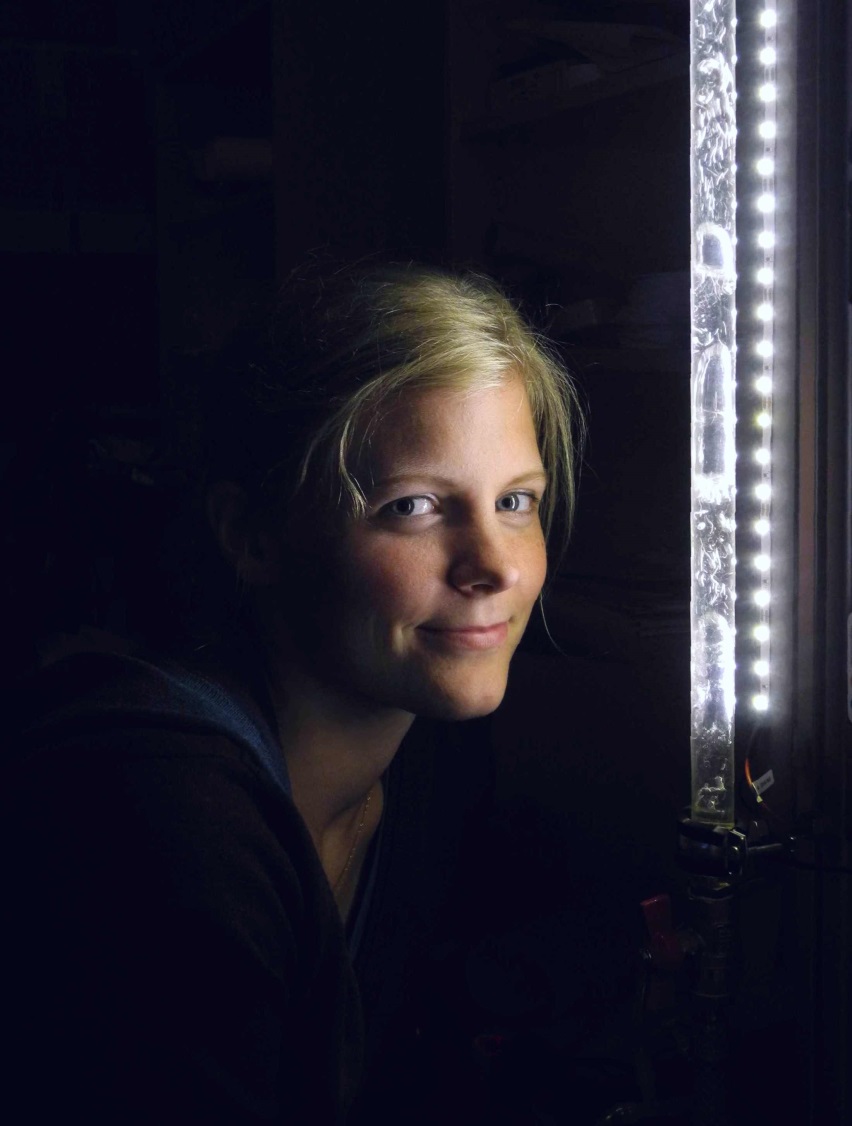 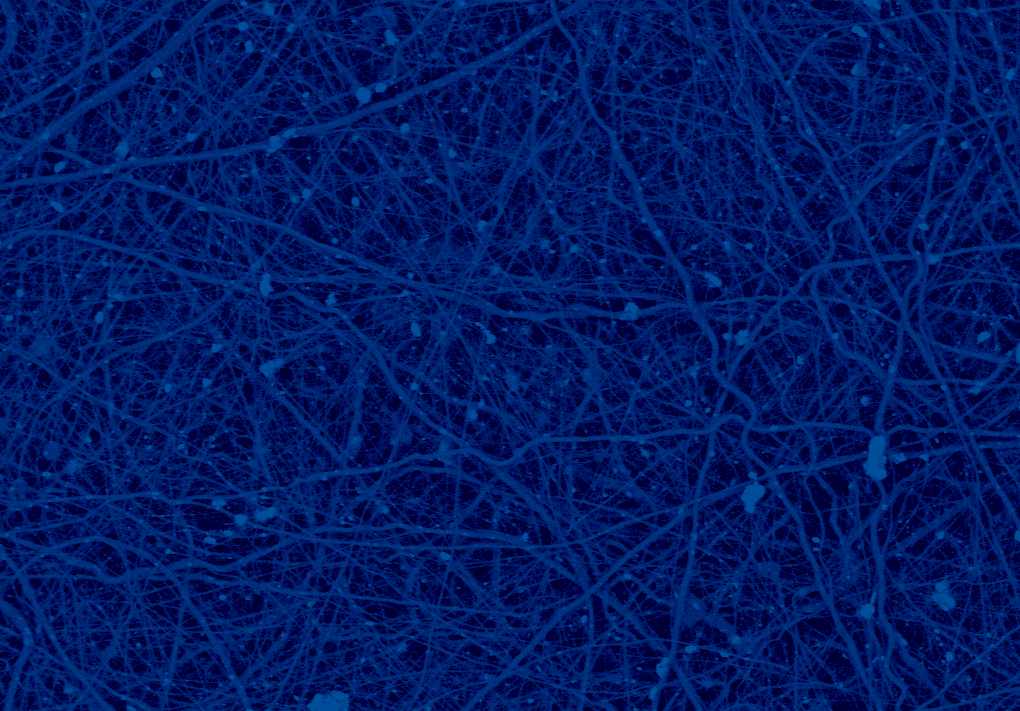 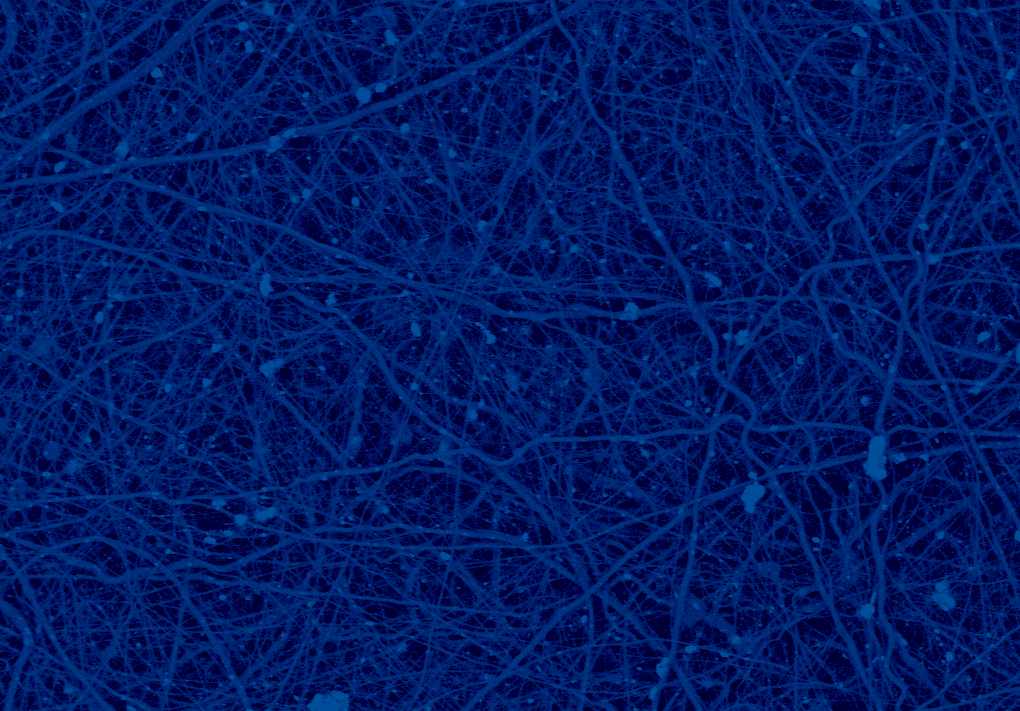 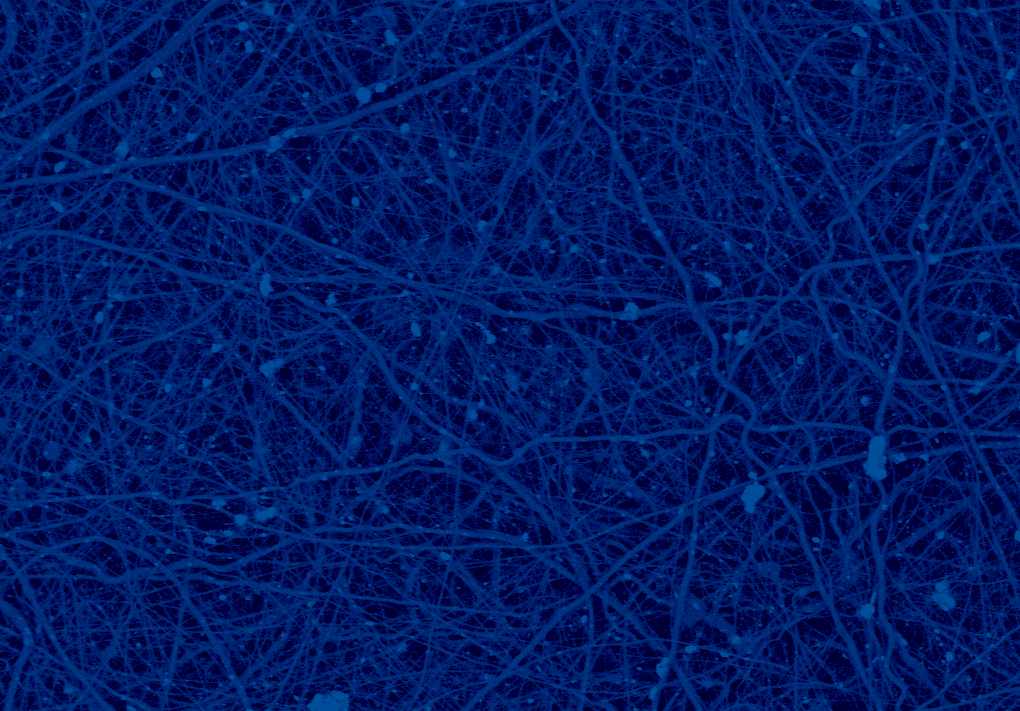 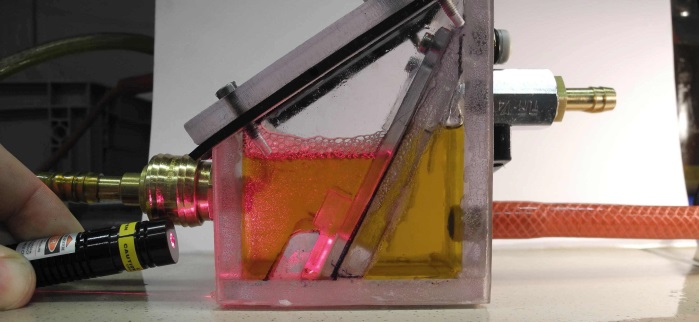 Aplikace nanomateriálů
Vlastnosti a výroba nanovláken, nanočástic, nanopovrchů a nanopórů
Aplikace (filtrace, fotovoltaika, akustika, biochemie…)
Počítačové simulace ve fyzice a technice
Fyzikální podstata přírodních a technických procesů
Numerika a CAE technologie
Analýza velkých dat
Materiály pro elektrotechniku
Vlastnosti a způsoby výroby
Metody charakterizace
Způsoby aplikace moderních materiálů
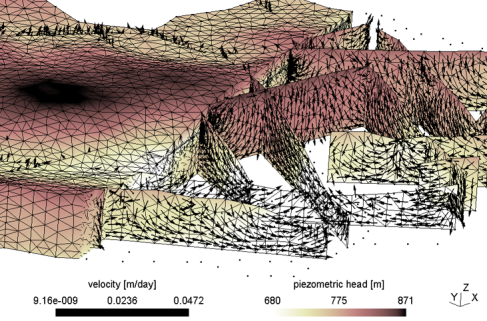 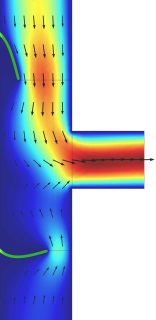 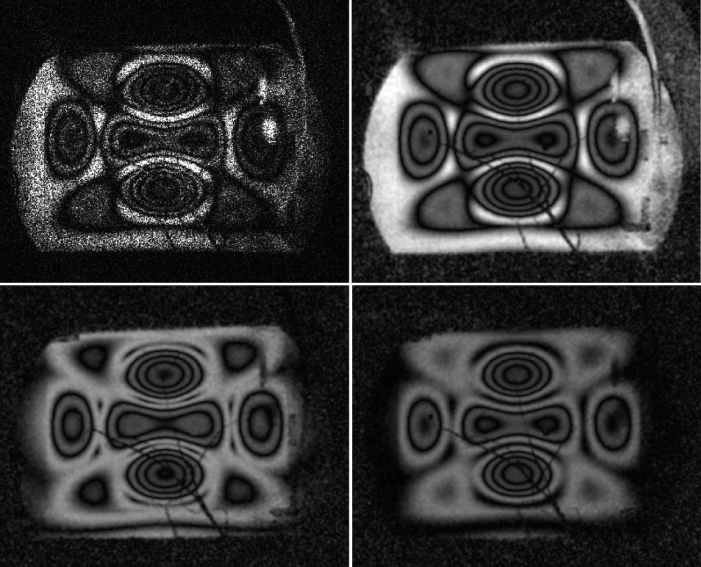